Kehitysvammaisuus ja mielenterveysTampere 10.5.2022
Terhi Koskentausta
LKT, psykiatrian erikoislääkäri, 
kehitysvammalääketieteen erityispätevyys 
osastonylilääkäri
Päijät-Hämeen hyvinvointiyhtymä, neuropsykiatrian poliklinikka
Mitä on mielenterveys
Mielenterveys tarkoittaa muutakin kuin psyykkisten häiriöiden puuttumista.
WHO:n mukaan mielenterveys on hyvinvoinnin tila, jossa ihminen pystyy näkemään omat kykynsä ja selviytymään elämään kuuluvissa haasteissa sekä työskentelemään ja ottamaan osaa yhteisönsä toimintaan.
Mielenterveyteen vaikuttavat useat sosioekonomiset, biologiset ja ympäristöön liittyvät tekijät.
Terhi Koskentausta 10.5.2022
Mitkä tekijät vaikuttavat mielenterveyteen
Mielen hyvinvointia suojaavat mm. 
myönteiset ihmissuhteet
fyysinen terveys
hyvä itsetunto
hyvät ongelmanratkaisutaidot ja vuorovaikutustaidot
mahdollisuus toteuttaa itseään
koulutusmahdollisuudet, työ tai muu toimeentulo
kuulluksi tuleminen ja vaikuttamismahdollisuudet
turvallinen elinympäristö ja lähellä olevat ja helposti tavoitettavat yhteiskunnan auttamisjärjestelmät.
Terhi Koskentausta 10.5.2022
Mitkä tekijät vaikuttavat mielenterveyteen
Mielenterveyden riskitekijöitä 
sairaudet
yksinäisyys ja turvattomuus
itsetunnon haavoittuvuus
traumaattiset kokemukset, hyväksikäyttö, väkivalta
kiusaaminen ja syrjintä
erot ja menetykset
köyhyys
Terhi Koskentausta 10.5.2022
Kehitysvammaisuuteen liittyviä mielenterveyden riskitekijöitä
Lisääntynyt tuen tarve ja riippuvuus vanhemmista ja muista lähi-ihmisistä
Rajoittuneet mahdollisuudet tehdä valintoja ja vaikuttaa omaan elämään
Kognitiiviset puutteet, vaikeus nimetä ja käsitellä tunteita
Geneettiset tekijät
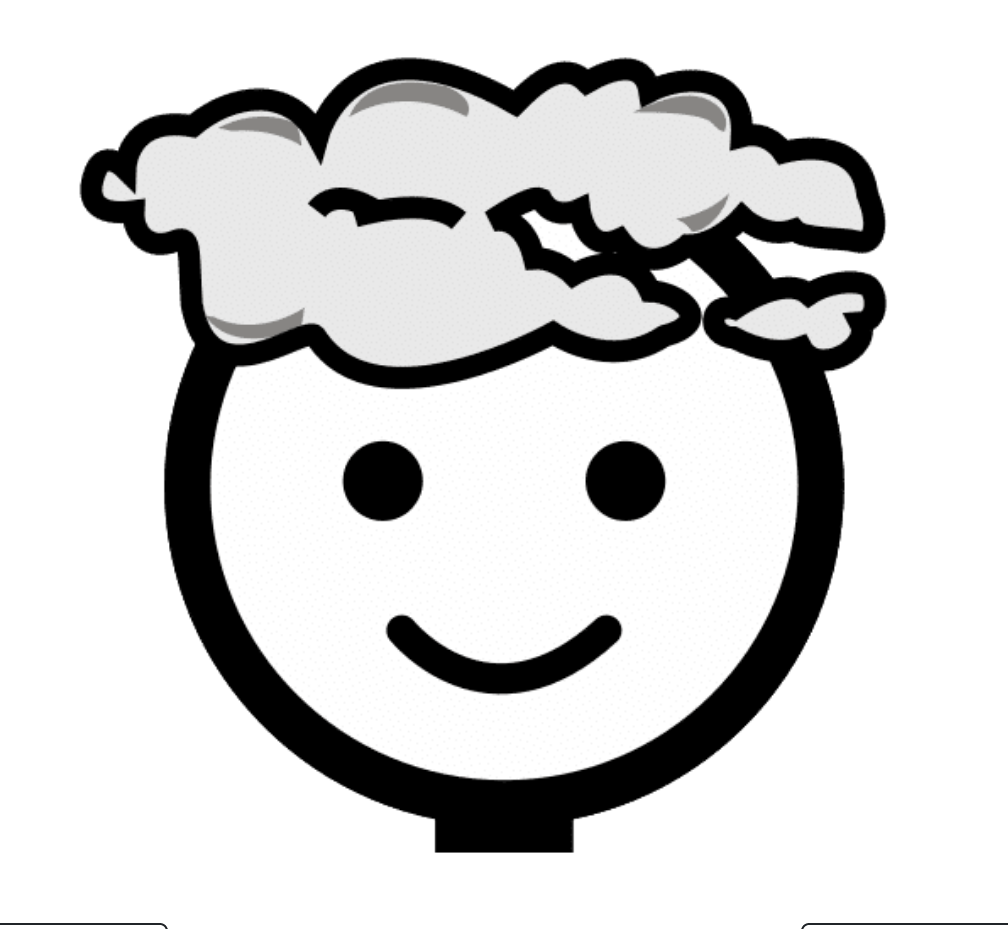 Somaattiset sairaudet
Fyysiseen ympäristöön liittyvät tekijät
Toistuvat epäonnistumisen kokemukset, alttius traumaattisille kokemuksille.
Toiminnanohjauksen ja itsesäätelyn vaikeudet
Liikunta-vammat
Rajoittuneet harrastus- ja  osallistumis-mahdollisuudet
Vuorovaikutus-taitojen ja kommunikaation puutteet
Aistivammat, aistitiedon käsittelyn puutteet
Sosiaalisten suhteiden rajoittuneisuus
Terhi Koskentausta 10.5.2022
Kehitysvammaisten mielenterveys
Kehitysvammaisilla on suurentunut riski somaattisille sairauksille ja liitännäisvammoille
Myös psykiatristen häiriöiden riski on suurentunut
Psykiatrisia häiriöitä esiintyy noin 30-50 %:lla kehitysvammaisista
Kehitysvammaisilla psykiatristen häiriöiden esiintyvyys on 2-3 kertaa suurempi kuin yleisväestöllä
Psykiatriset häiriöiden oirekuva kehitysvammaisilla on usein epätyypillinen. Tämä johtuu mm. liitännäisvammoista sekä vaikeudesta tunnistaa ja ilmaista tunteita ja ilmaista ajatuksia.
Kehitysvammaisten psykiatristen häiriöiden tunnistaminen on usein vaikeaa ja epävarmaa.
Terhi Koskentausta 10.5.2022
Psykiatristen häiriöiden esiintyvyys kehitysvammaisilla aikuisilla
Psykiatrinen häiriö					Esiintyvyys (%)‏        		
Psykoottiset häiriöt						 4- 5
Masennus					   				 5-15
Kaksisuuntainen mielialahäiriö 		 2
Ahdistushäiriöt		  		 	 			 5-15
Autismikirjon häiriöt		  				 7-28
ADHD							  	 			 5-20
Dementia yli 60-vuotiailla
Downin oireyhtymässä			 	 	30-60
Muista syistä kehitysvammaisilla		13-22
Terhi Koskentausta 10.5.2022
Kehitysvammaisten mielenterveys
Käytösoireet tai tunne-elämän oireet eivät aina johdu psykiatrisesta häiriöstä
Ns. haastavan käyttäytymisen taustalla voi olla:
Puutteet kommunikaatiossa ja vuorovaikutuksessa
Aistitiedon käsittelyn puutteet
Seksuaaliset tarpeet
Mielekkään tekemisen puute
Liian suuret tai alhaiset odotukset
Opitut toimintamallit
Muutokset perheessä tai lähiyhteisössä
Somaattiset sairaudet, kiputilat ym.
Ympäristöstä johtuva epämukava olo
Terhi Koskentausta 10.5.2022
Kehitysvammaisten mielenterveyspalvelut
YK:n vammaisten henkilöiden oikeuksia koskevan yleissopimuksen mukaan
Vammaisilla henkilöillä on oikeus parhaaseen mahdolliseen terveyden tasoon ilman syrjintää vammaisuuden perusteella. 
Vammaisille henkilöille tulee järjestää samanlaajuiset, -laatuiset ja -tasoiset maksuttomat tai kohtuuhintaiset terveydenhuoltopalvelut ja -ohjelmat kuin muille,
Vammaisille henkilöille tulee järjestää ne terveydenhuoltopalvelut, joita vammaiset henkilöt tarvitsevat erityisesti vammaisuutensa vuoksi
Terhi Koskentausta 10.5.2022
Kehitysvammaisten mielenterveyspalvelut
Yhdenvertaisuus mielenterveyspalveluissa ei käytännössä  aina toteudu
Perus- ja erityistason mielenterveyspalveluissa on puutteita kehitysvammaosaamisesta, ja kehitysvammainen henkilö voidaan kokea liian vaikeaksi potilaaksi.
Erikoissairaanhoitoa vaativaa kehitysvammaisen psykiatrista häiriötä saatetaan käytännössä hoitaa terveyskeskuksessa yleislääkärin toimesta tai kehitysvammapalveluissa muun alan erikoislääkärin kuin psykiatrin toimesta.
Kehitysvammaisille suunnattuja erityistason mielenterveyspalveluja on osassa sairaanhoitopiireistä
Kehitysvammapsykiatrian vahvistuminen on mahdollistanut sen, että kehitysvammaisten mielenterveysongelmia arvioivat ja hoitavat yhä useammin kehitysvammaisuuteen perehtyneet psykiatrit ja muut psykiatrian ammattilaiset.
Palvelujen kehittämiselle on edelleen tarvetta.
Terhi Koskentausta 10.5.2022
Miten kehitysvammaisten mielenterveyttä voidaan tukea
Kommunikointi – ymmärretyksi tuleminen ja vaikuttamisen mahdollisuus
Somaattisen terveydentilan, liitännäisvammojen ja aistierityisyyksien huomiointi
Myönteiset ihmissuhteet
Psyykkisten häiriöiden tunnistaminen ja asianmukainen hoito
Asuminen, työ ja harrastukset
Itsemääräämisoikeus ja mahdollisuus vaikuttaa
Oman näköinen asuminen ja koti, työ ja harrastukset
Oikein mitoitettu arjen tuki ja psyykkinen tuki
Useinkaan ei kyse ole siitä että “viallinen” ihminen pitäisi korjata,                                                 vaan oleellisempaa on korjata ympäristöä ja olosuhteita.
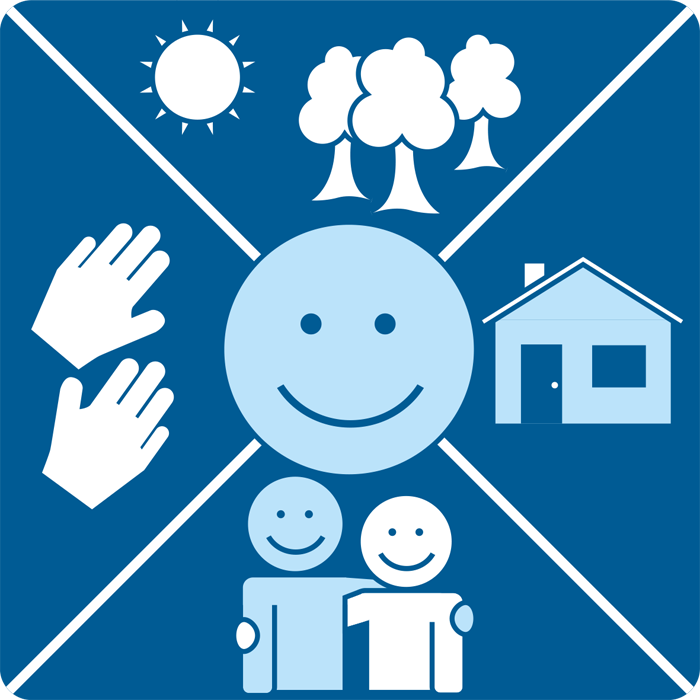 Terhi Koskentausta 10.5.2022